沉稳中肯
简 约 通 用 述 职 报 告
ADD YOUR TITLE HERE.ADD YOUR TITLE HERE.
2020
Designed by xiazaii
CONTENTS
CONTENTS
工 作 评 价
Job Evaluation
自 我 评 价
Self-evaluation
工 作 体 会
Working Experience
工 作 规 划 和 展 望
Plan&Outlook
01
工 作 评 价
Job Evaluation
ADD YOUR TITLE HERE.ADD YOUR TITLE HERE.
工 作 评 价 /Job Evaluation
点击此处更换文本编辑文字点击此处更换文本编辑文字 点击此处更换文本编辑文字
点击此处更换文本编辑文字点击此处更换文本编辑文字 点击此处更换文本编辑文字
点击此处更换文本编辑文字点击此处更换文本编辑文字 
点击此处更换文本编辑文字.点击此处更换文本编辑文字点击此处更换文本编辑文字
工 作 评 价 /Job Evaluation
90%
点击此处更换文本编辑文字点击此处更换文本编辑文字 点击此处更换文本编辑文字
70%
点击此处更换文本编辑文字点击此处更换文本编辑文字 点击此处更换文本编辑文字
85%
45%
点击此处更换文本编辑文字点击此处更换文本编辑文字 点击此处更换文本编辑文字
点击此处更换文本编辑文字点击此处更换文本编辑文字 点击此处更换文本编辑文字
工 作 评 价 /Job Evaluation
点击此处更换文本编辑文字，点击此处更换文本编辑文字 ，点击此处更换文本编辑文字
点击此处更换文本编辑文字，点击此处更换文本编辑文字
输入你的标题
点击此处更换文本编辑文字，点击此处更换文本编辑文字 ，点击此处更换文本编辑文字
点击此处更换文本编辑文字，点击此处更换文本编辑文字 ，点击此处更换文本编辑文字
工 作 评 价 /Job Evaluation
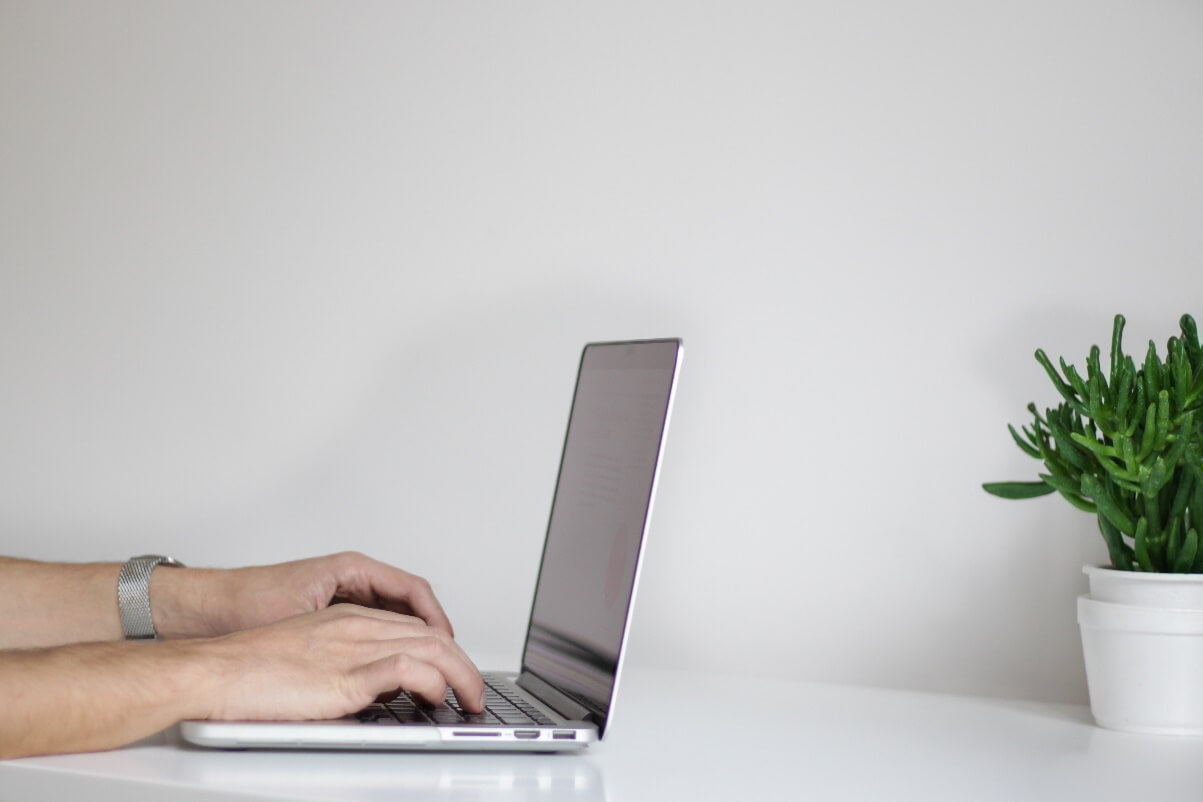 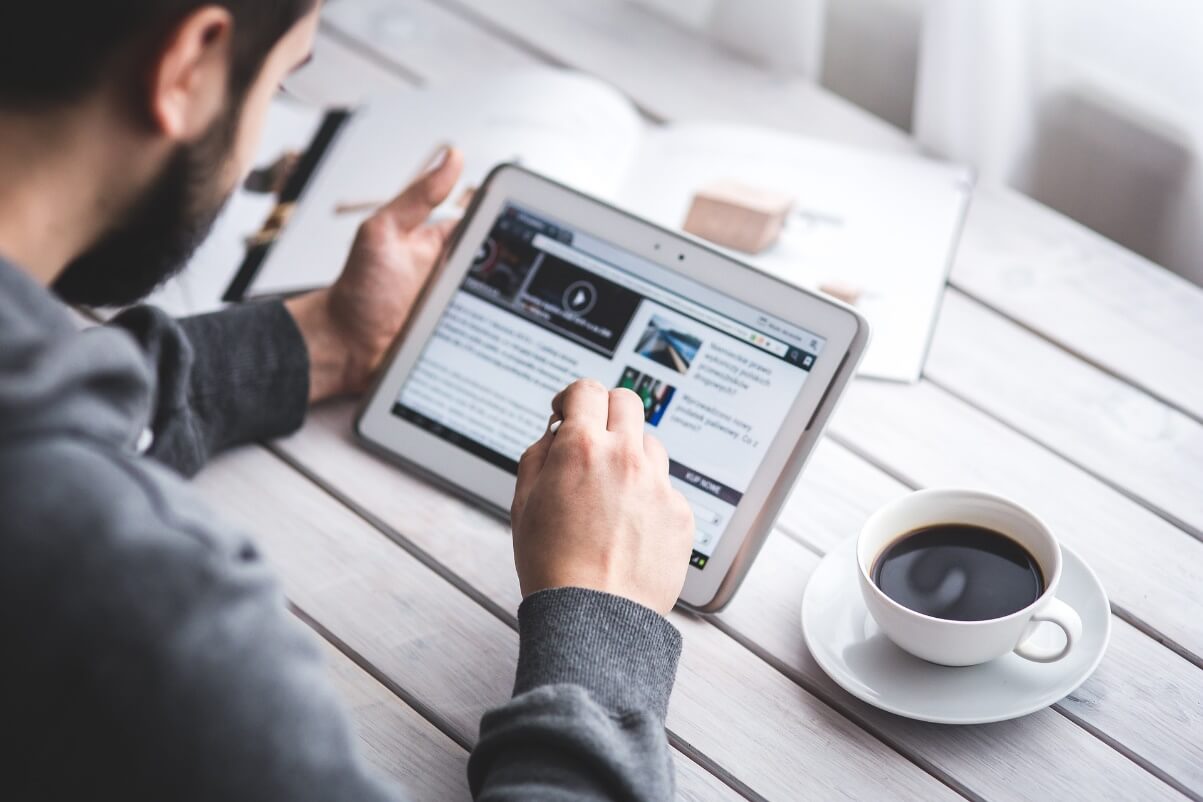 输入你的文本
输入你的文本
点击此处更换文本编辑文字，点击此处更换文本编辑文字。
点击此处更换文本编辑文字，点击此处更换文本编辑文字。
02
自 我 评 价
Self-evaluation
ADD YOUR TITLE HERE.ADD YOUR TITLE HERE.
自 我 评 价 /Self-evaluation
点击此处更换文本编辑文字点击此处更换文本编辑文字 点击此处更换文本编辑文字
点击此处更换文本编辑文字点击此处更换文本编辑文字 点击此处更换文本编辑文字
点击此处更换文本编辑文字点击此处更换文本编辑文字 点击此处更换文本编辑文字
点击此处更换文本编辑文字点击此处更换文本编辑文字 点击此处更换文本编辑文字
点击此处更换文本编辑文字点击此处更换文本编辑文字 点击此处更换文本编辑文字
自 我 评 价 /Self-evaluation
90%
85%
80%
80%
75%
70%
70%
60%
65%
50%
Jan
Feb
Mar
Apr
May
Jun
Jul
Aug
Sep
Oct
点击此处更换文本编辑文字点击此处更换文本编辑文字 点击此处更换文本编辑文字
自 我 评 价 /Self-evaluation
输入你的标题
输入你的标题
输入你的标题
输入你的标题
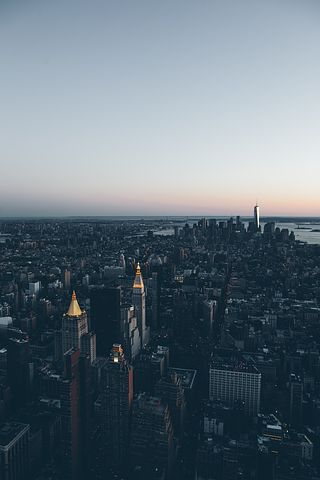 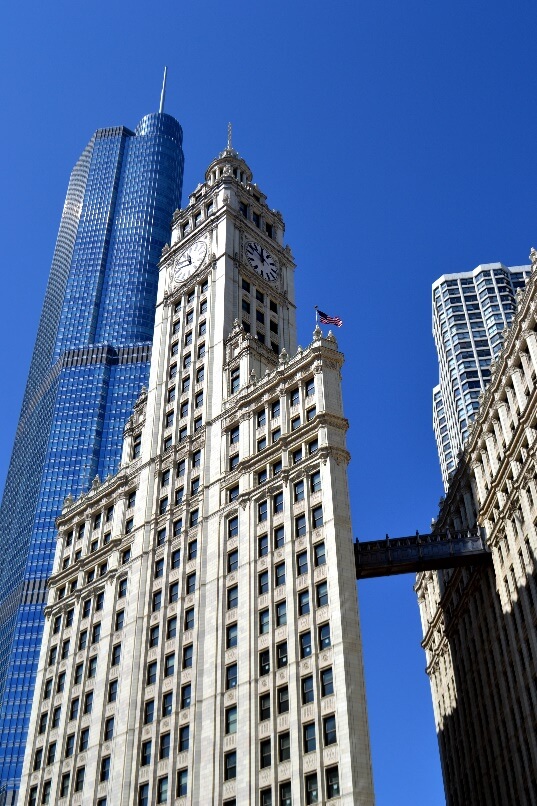 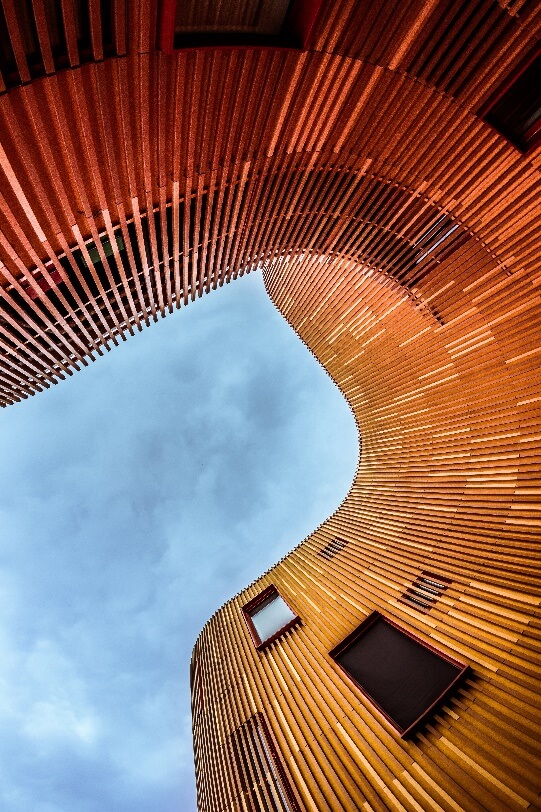 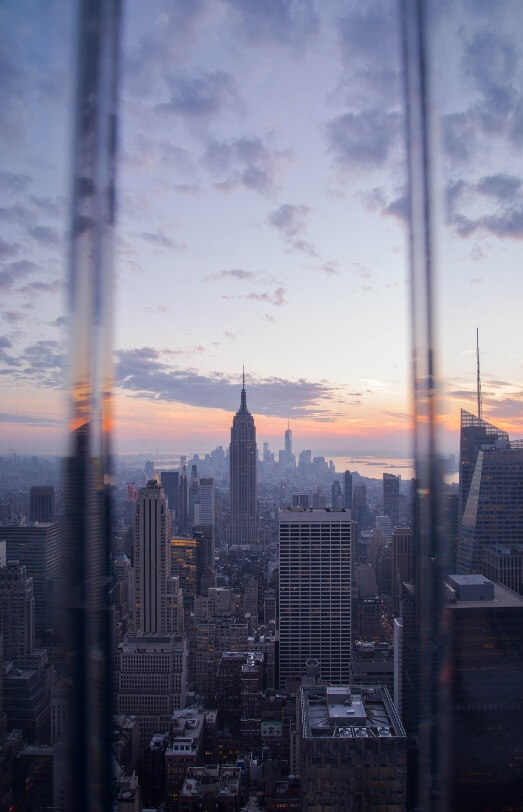 点击此处更换文本编辑文字 。
点击此处更换文本编辑文字 。
点击此处更换文本编辑文字 。
点击此处更换文本编辑文字 。
自 我 评 价 /Self-evaluation
ADD YOUR TITLE HERE
输入你的文本
输入你的文本
点击此处更换文本编辑文字，点击此处更换文本编辑文字。
点击此处更换文本编辑文字，点击此处更换文本编辑文字。
1.点击此处更换文本编辑文字
2.点击此处更换文本编辑文字 
3.点击此处更换文本编辑文字
4.点击此处更换文本编辑文字
1.点击此处更换文本编辑文字
2.点击此处更换文本编辑文字 
3.点击此处更换文本编辑文字
4.点击此处更换文本编辑文字
03
工 作 体 会
Working Experience
ADD YOUR TITLE HERE.ADD YOUR TITLE HERE.
工 作 体 会 /Working Experience
点击此处更换文本编辑文字，点击此处更换文本编辑文字 ，点击此处更换文本编辑文字
点击此处更换文本编辑文字，点击此处更换文本编辑文字 ，点击此处更换文本编辑文字
点击此处更换文本编辑文字，点击此处更换文本编辑文字 ，点击此处更换文本编辑文字
点击此处更换文本编辑文字，点击此处更换文本编辑文字 ，点击此处更换文本编辑文字
工 作 体 会 /Working Experience
点击此处更换文本编辑文字，点击此处更换文本编辑文字点击此处更换文本编辑文字
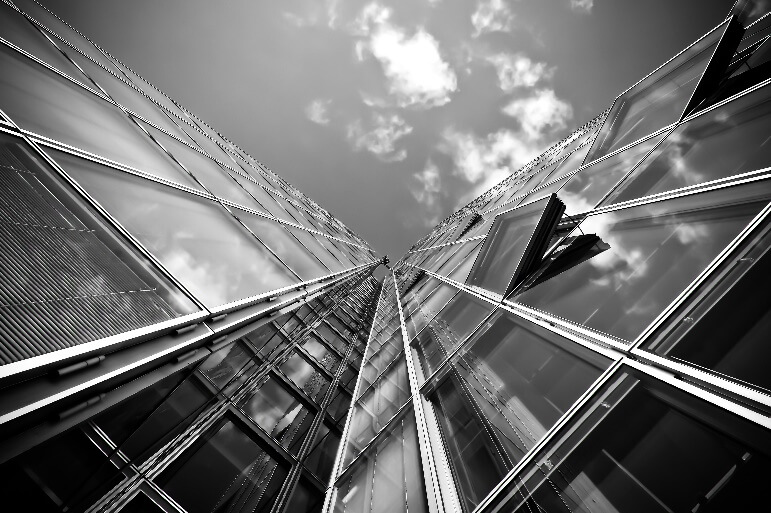 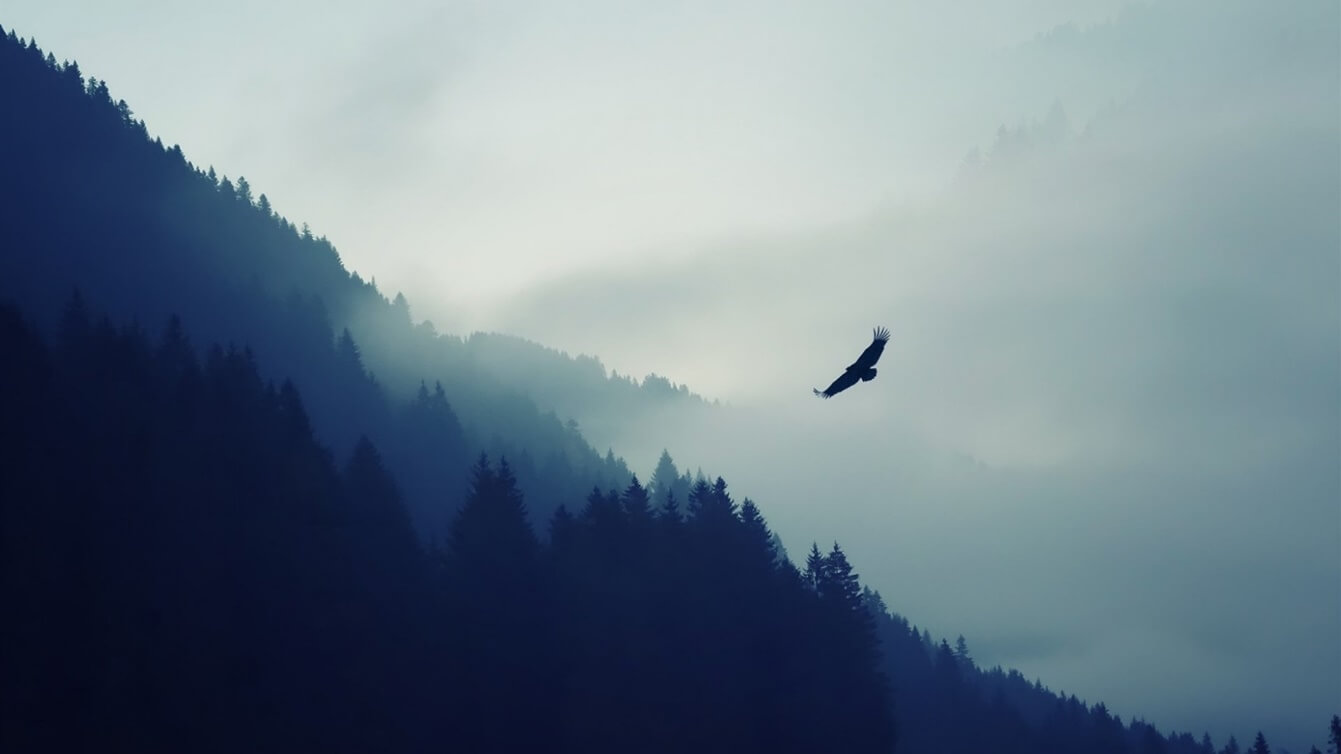 点击此处更换文本编辑文字，点击此处更换文本编辑文字点击此处更换文本编辑文字
点击这里输入你的文字内容
点击此处更换文本编辑文字，点击此处更换文本编辑文字点击此处更换文本编辑文字
工 作 体 会 /Working Experience
标  题
点击此处更换文本编辑文字，点击此处更换文本编辑文字 ，点击此处更换文本编辑文字，点击此处更换文本编辑文字
点击此处更换文本编辑文字，点击此处更换文本编辑文字 ，点击此处更换文本编辑文字，点击此处更换文本编辑文字
工 作 体 会 /Working Experience
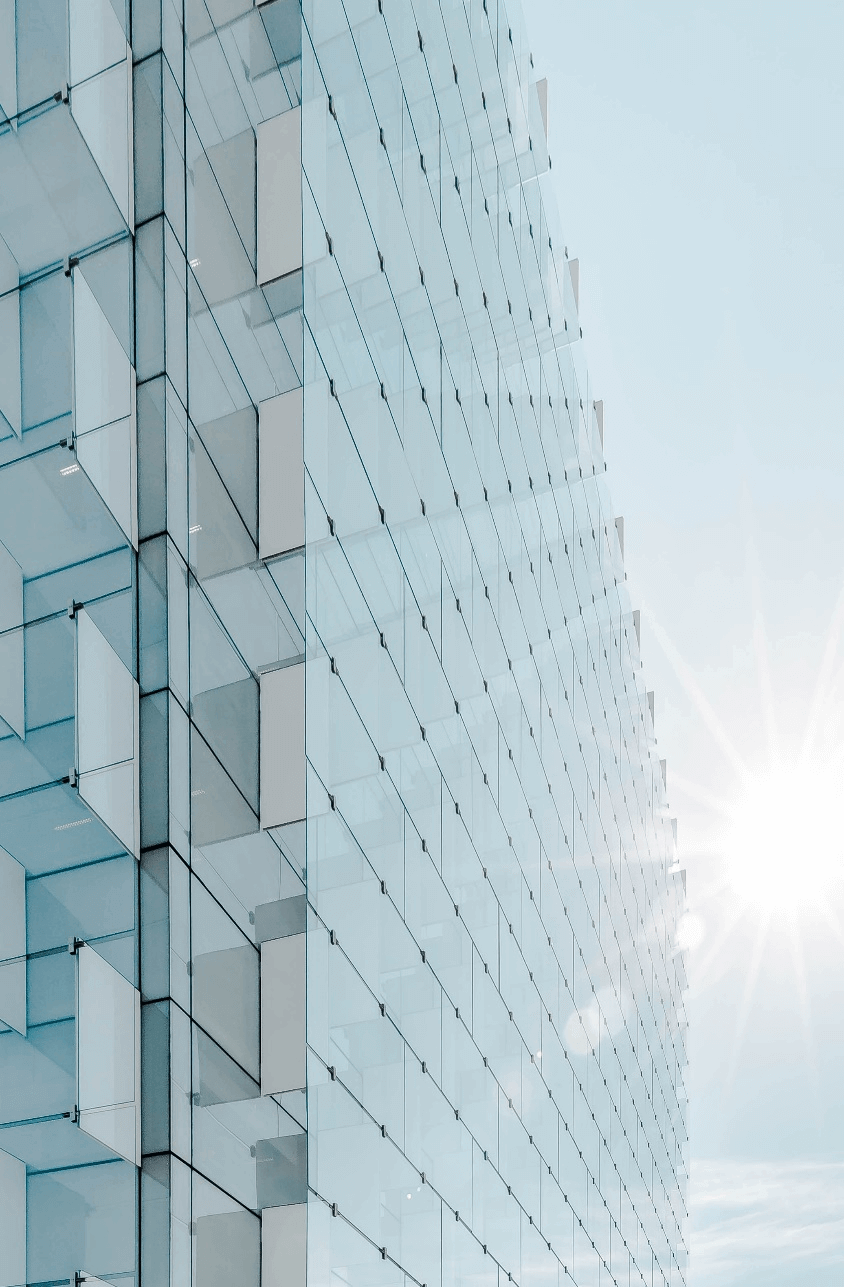 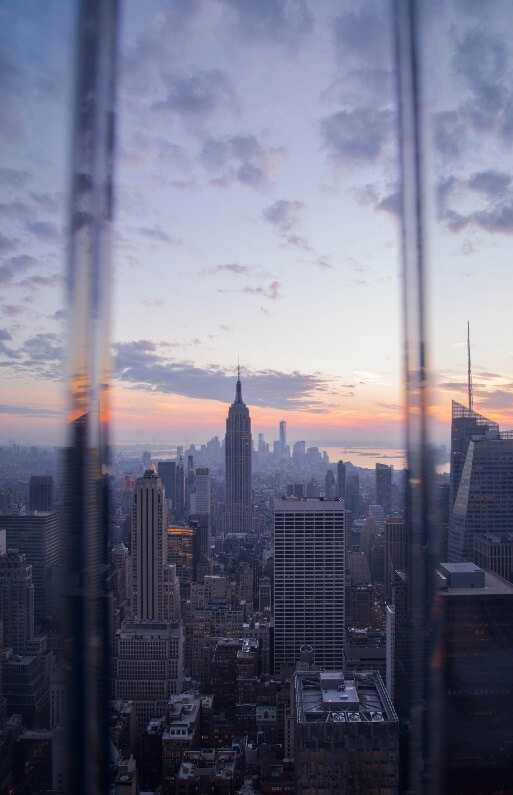 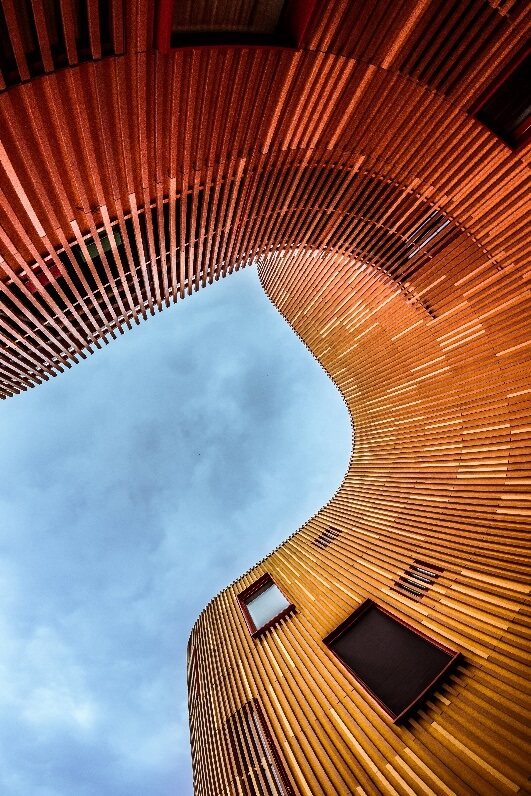 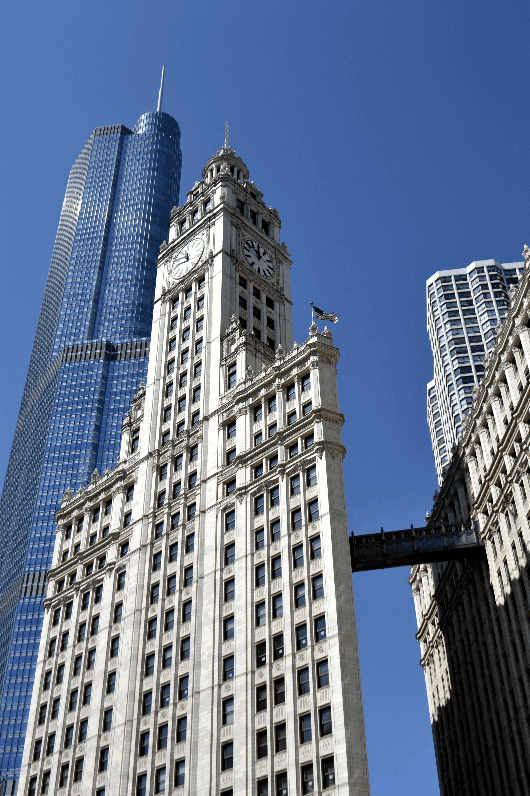 输入你的文本
点击此处更换文本编辑文字，点击此处更换文本编辑文字，点击此处更换文本编辑文字，点击此处更换文本编辑文字 。
04
工 作 规 划 和 展 望
Plan&Outlook
ADD YOUR TITLE HERE.ADD YOUR TITLE HERE.
工 作 规 划 和 展 望 /Plan&Outlook
1
2
点击此处更换文本编辑文字，点击此处更换文本编辑文字
点击此处更换文本编辑文字，点击此处更换文本编辑文字
点击此处更换文本编辑文字，点击此处更换文本编辑文字
点击此处更换文本编辑文字，点击此处更换文本编辑文字
3
4
工 作 规 划 和 展 望 /Plan&Outlook
点击此处更换文本编辑文字，点击此处更换文本编辑文字 ，点击此处更换文本编辑文字
25000
4200
点击此处更换文本编辑文字，点击此处更换文本编辑文字 ，点击此处更换文本编辑文字
点击此处更换文本编辑文字，点击此处更换文本编辑文字 ，点击此处更换文本编辑文字
36%
工 作 规 划 和 展 望 /Plan&Outlook
输入你的文本
点击此处更换文本编辑文字，点击此处更换文本编辑文字，点击此处更换文本编辑文字，点击此处更换文本编辑文字 。
工 作 规 划 和 展 望 /Plan&Outlook
点击此处更换文本编辑文字，点击此处更换文本
点击此处更换文本编辑文字，点击此处更换文本
点击此处更换文本编辑文字，点击此处更换文本
工 作 规 划 和 展 望 /Plan&Outlook
点击此处更换文本编辑文字，点击此处更换文本编辑文字 ，点击此处更换文本编辑文字
THANKS
感 谢 您 的 聆 听
ADD YOUR TITLE HERE.ADD YOUR TITLE HERE.
2020
Designed by xiazaii